Анализ мониторинговых исследований по предметам ИСТОРИЯ, ОБЩЕСТВОЗНИЕ за 2023-2024 учебный год и пути устранения выявленных проблем
РМО, Секция учителей истории, обществознания, ИиКГА, МХК
Мерова И.С., учитель истории и обществознания МОУ «Иогачская  СОШ», ВКК
Тема: «Тенденции и перспективы развития системы образования 
и воспитания в 2024-2025 учебном году»
Турочак 23.08.2024
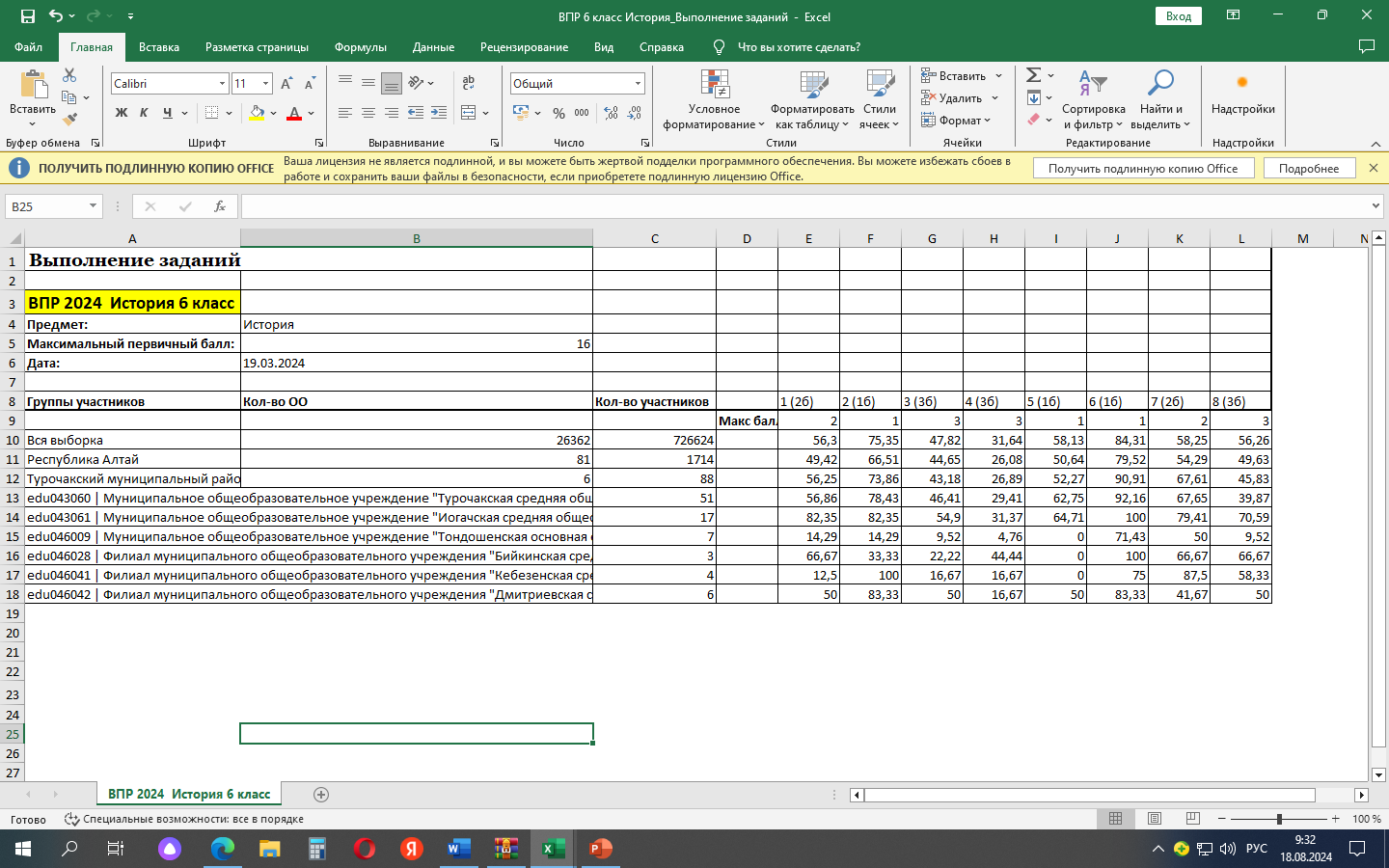 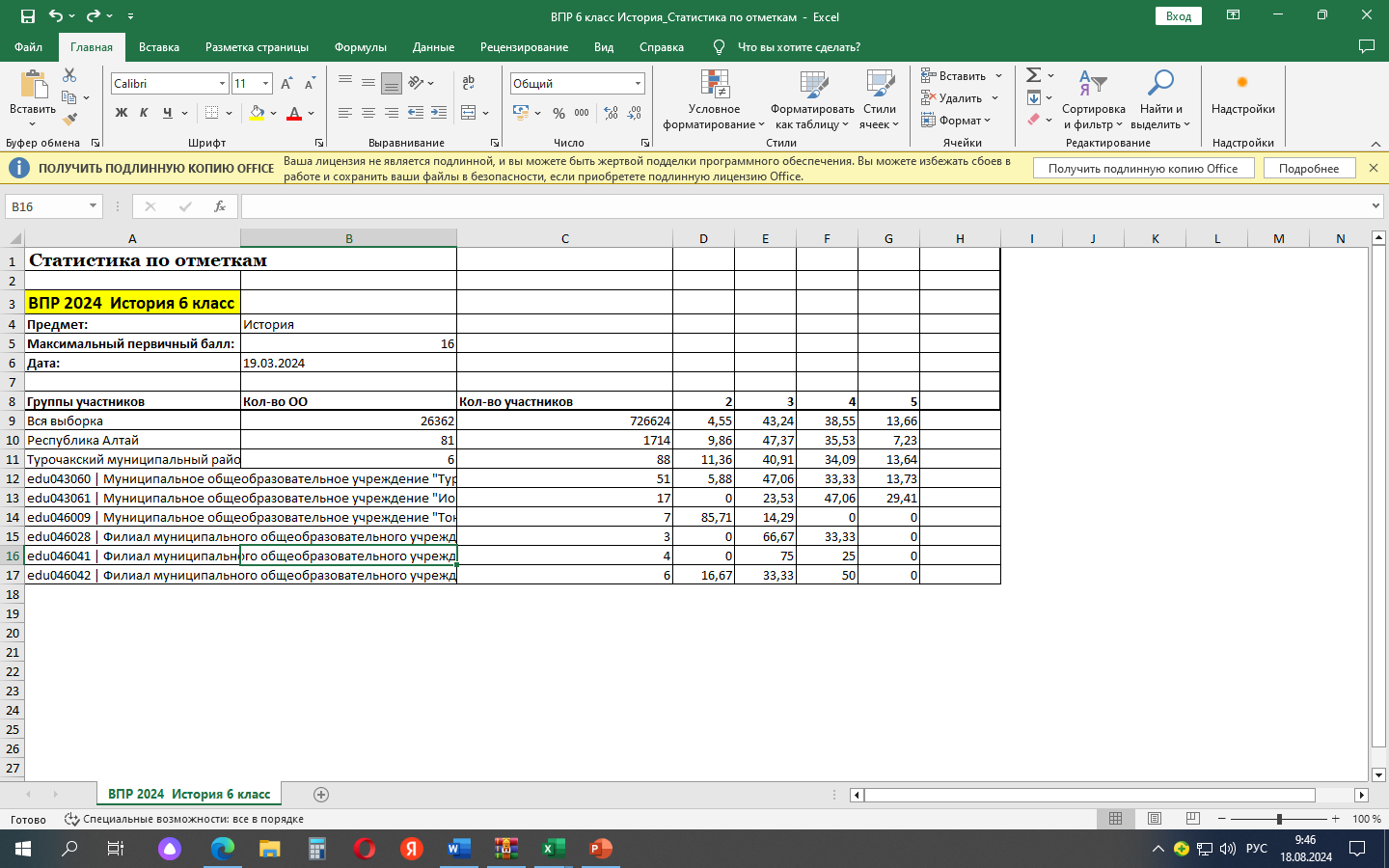 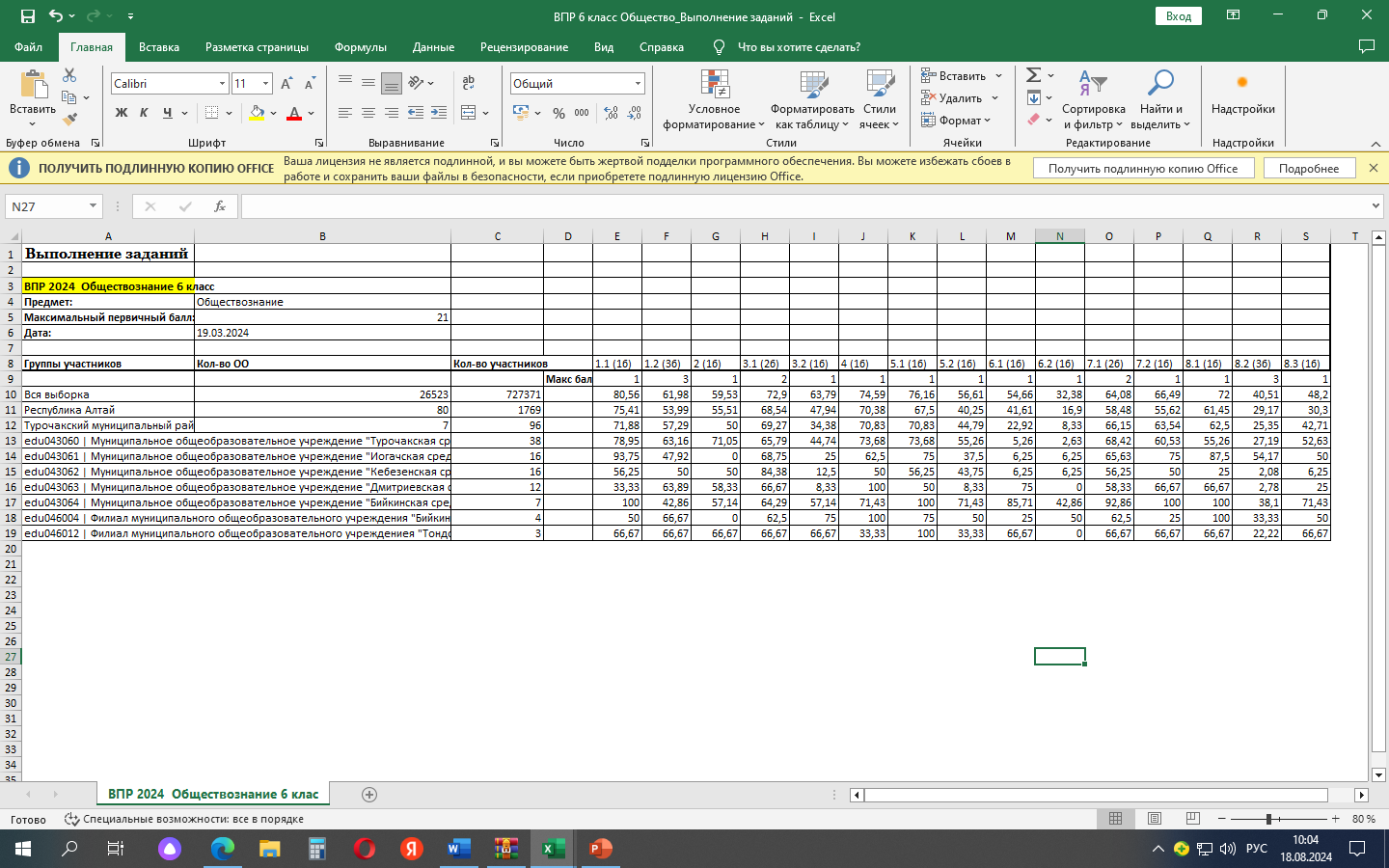 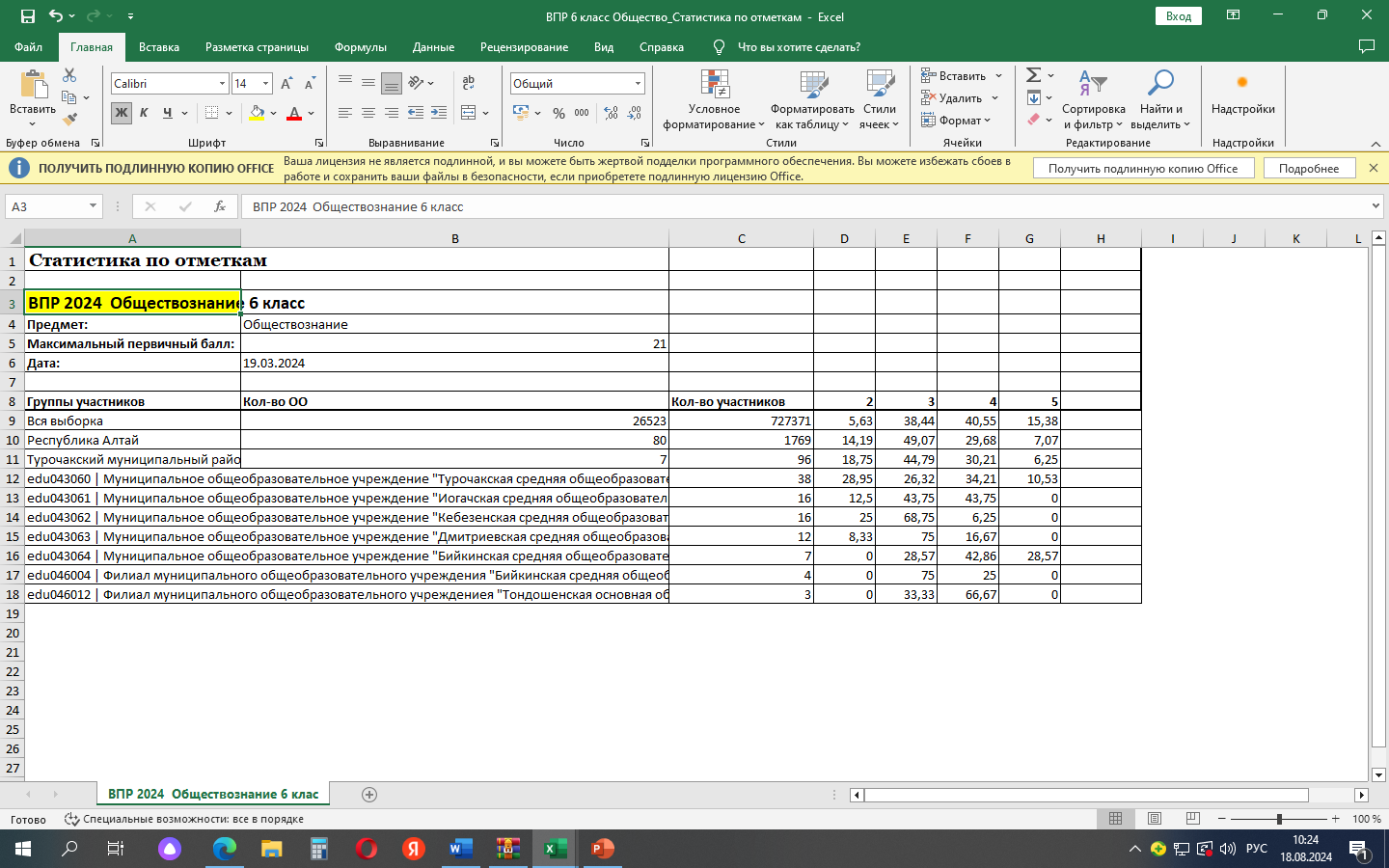 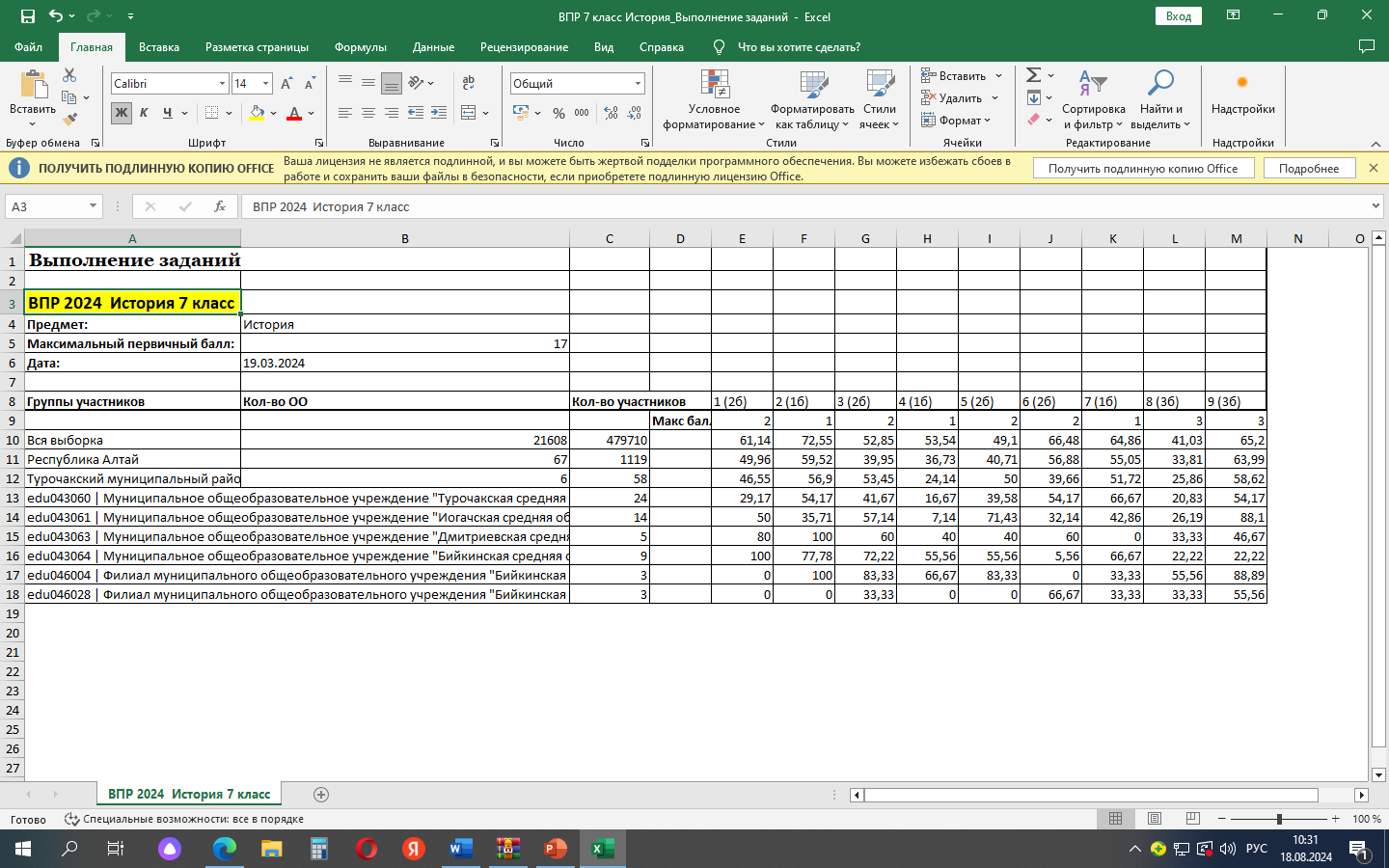 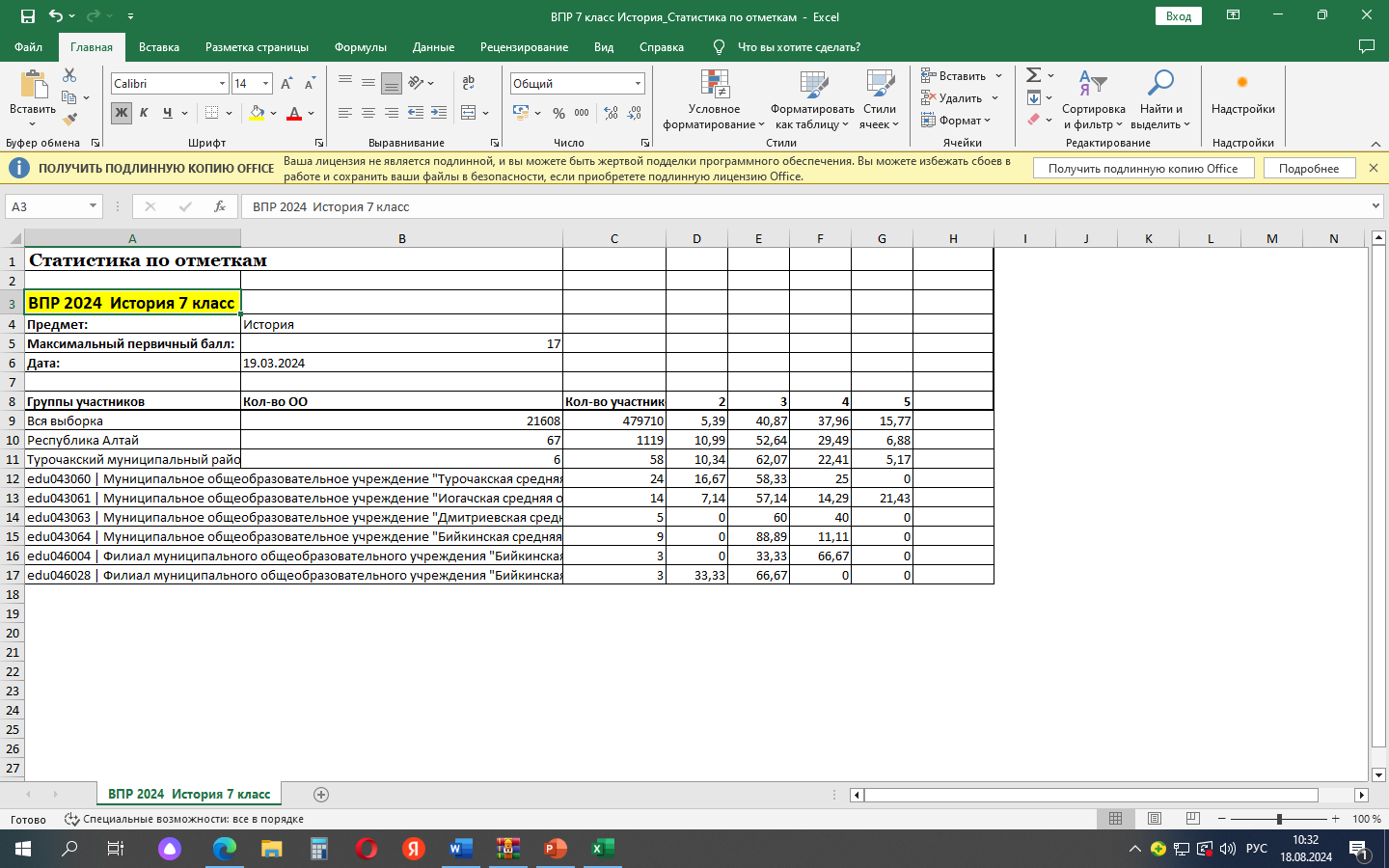 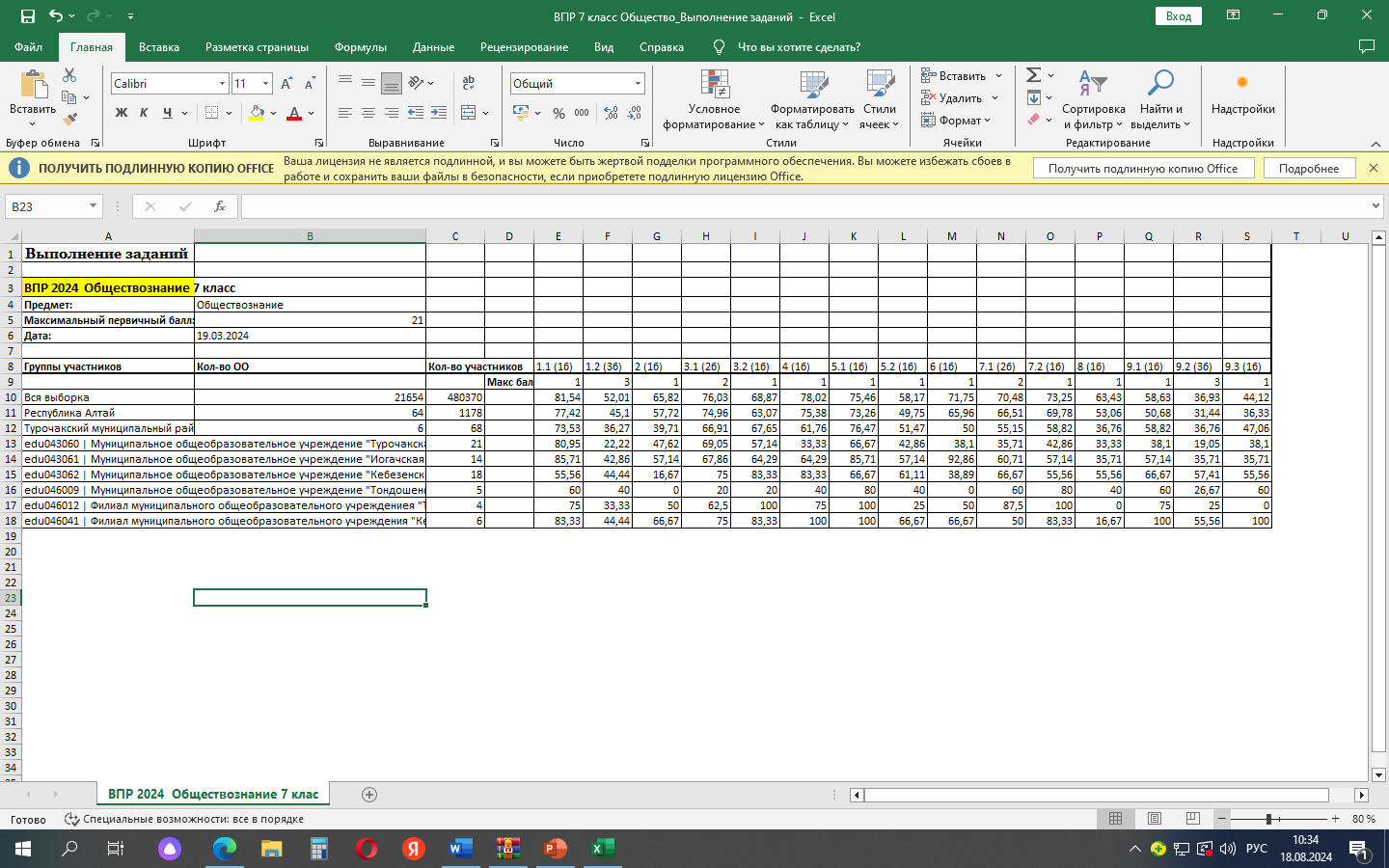 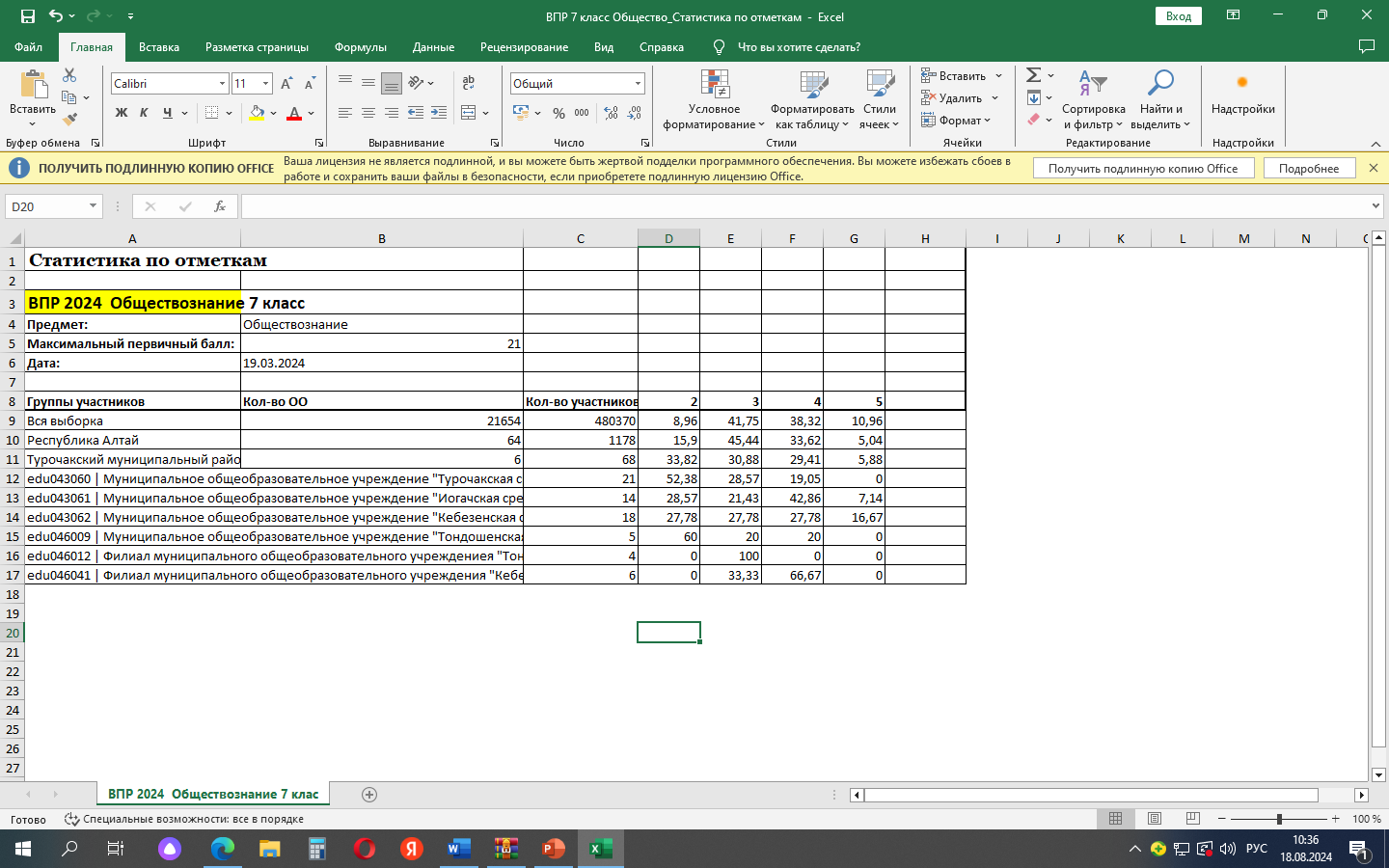 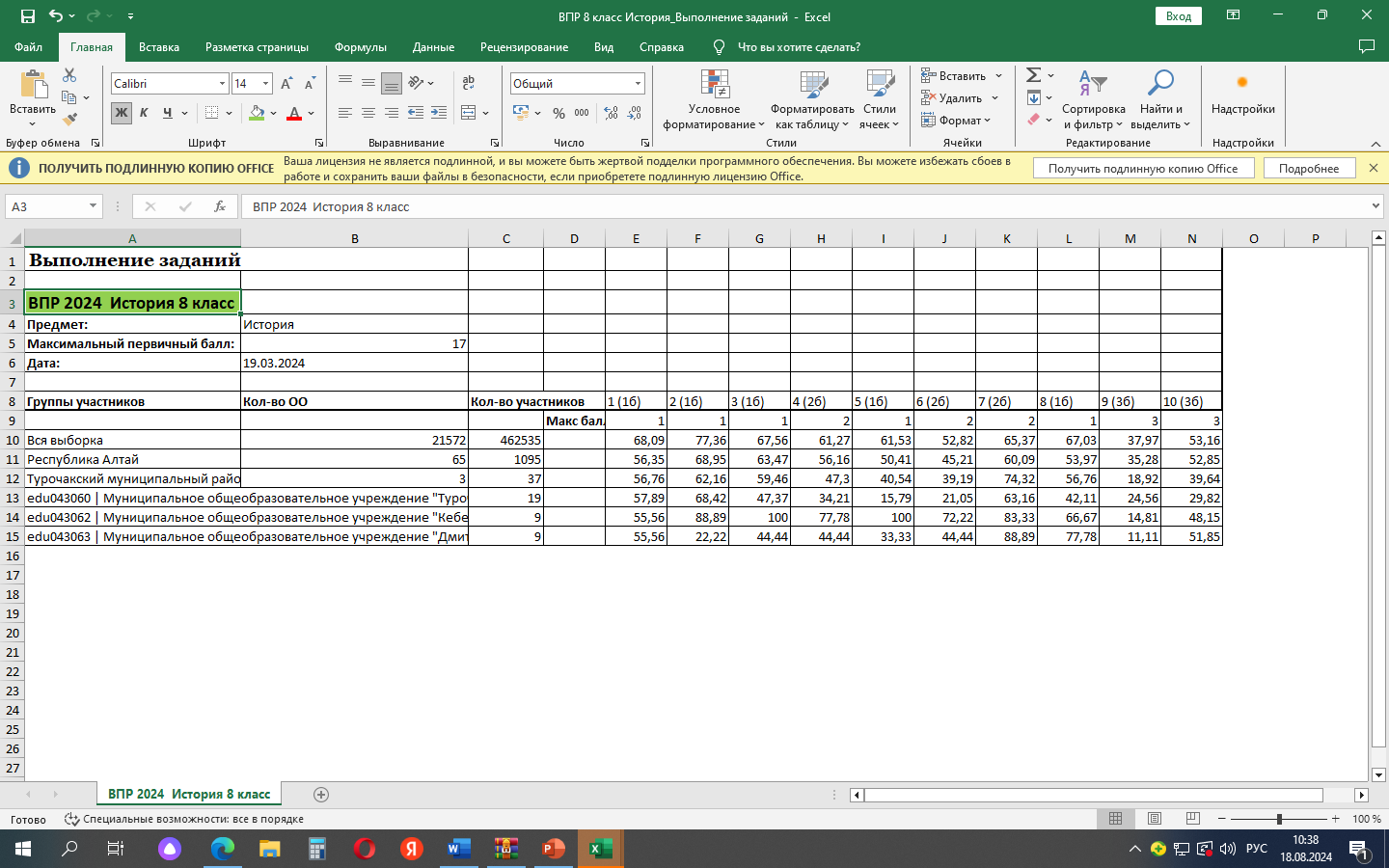 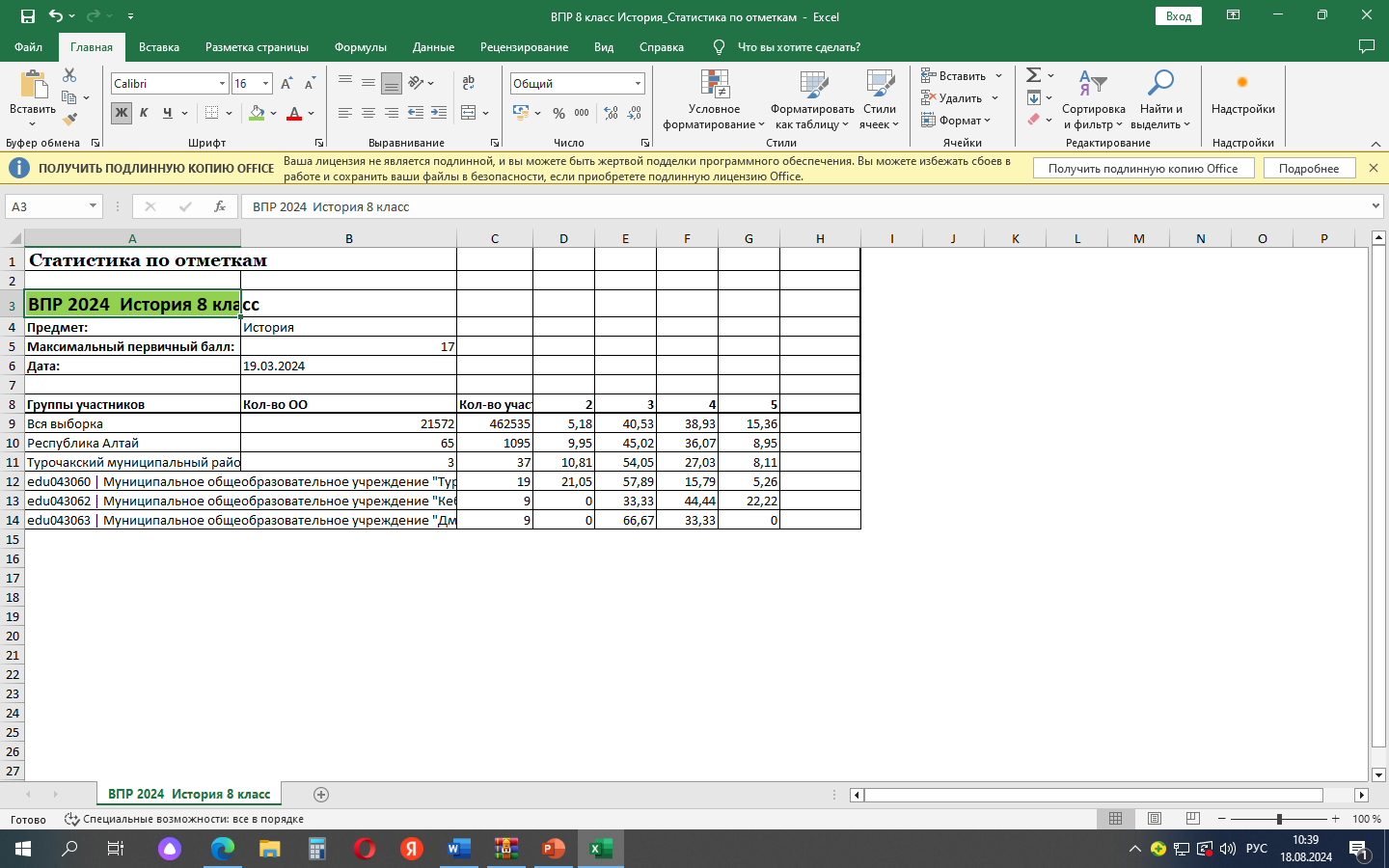 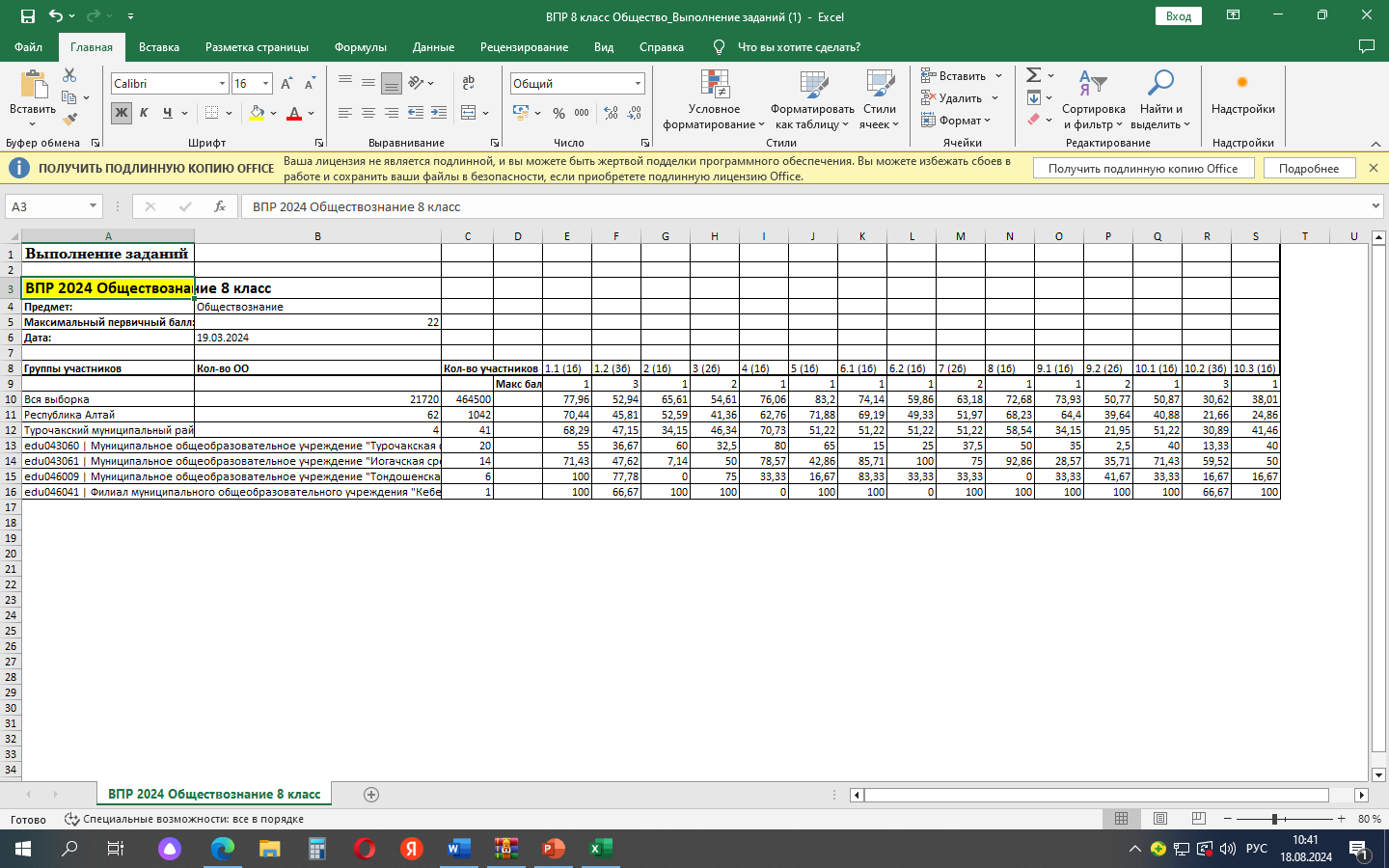 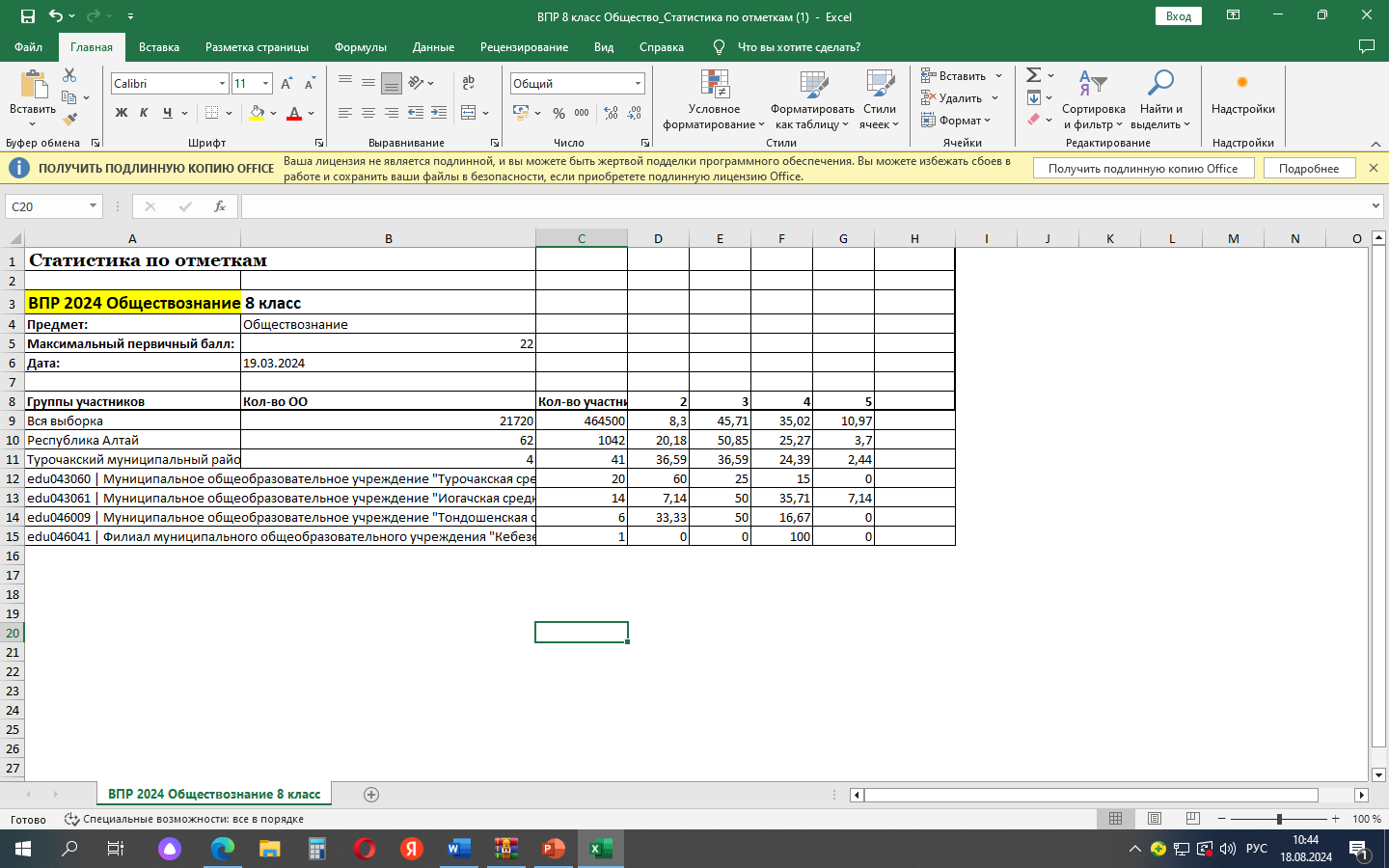